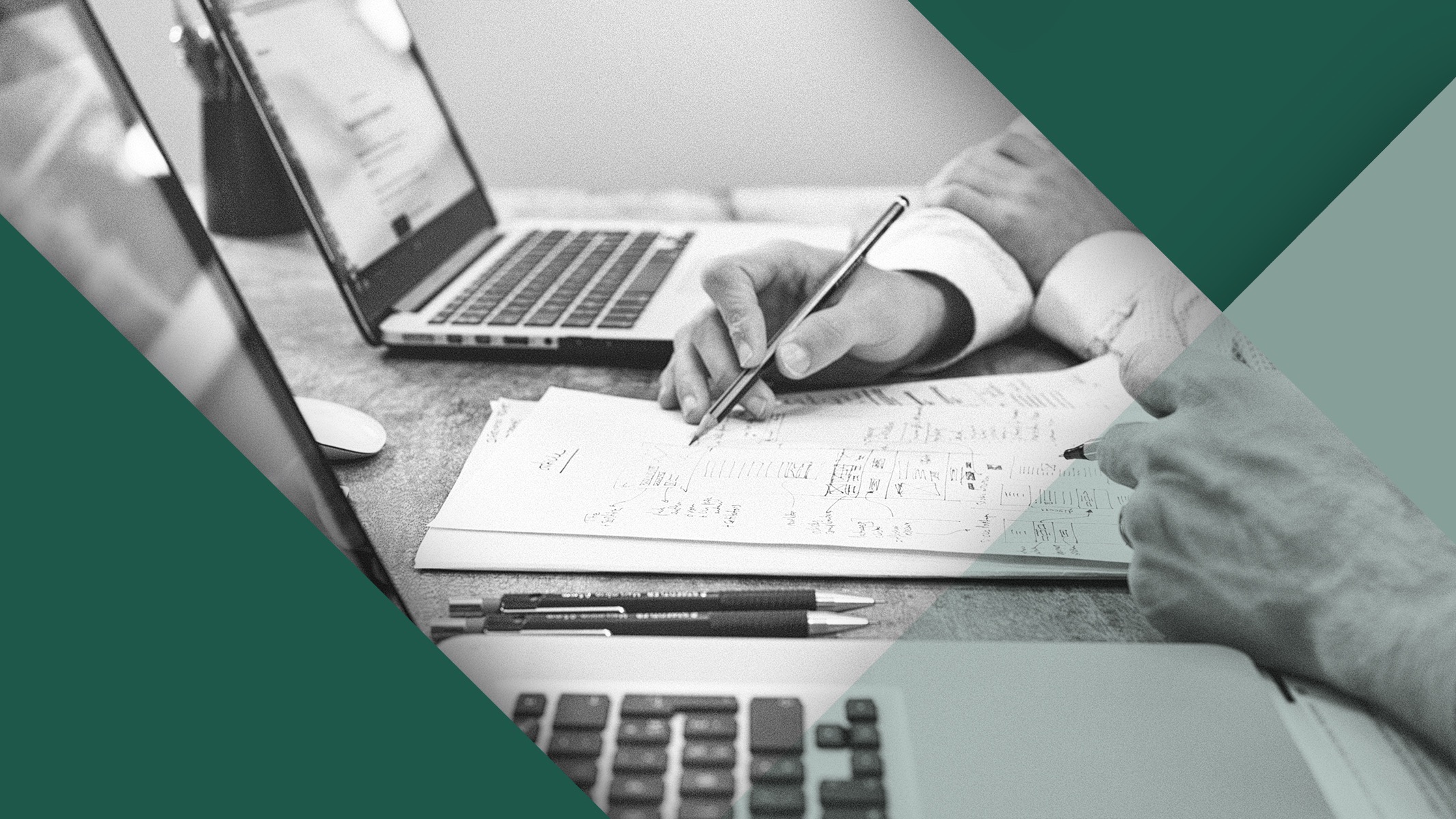 Umweltrisikoanalyse
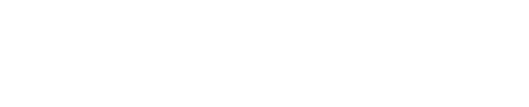 1. Warum eine Umweltrisikoanalyse (UWR)?
Herausforderungen:
Steigende regulatorische Anforderungen: Unternehmen müssen immer strengere Gesetze einhalten.
Komplexität: Verschiedene Umwelt- und Sicherheitsvorschriften sind schwer zu überblicken
Risiken: Finanzielle und rechtliche Folgen bei Nichteinhaltung.
✔️ Frühzeitige Erkennung von Risiken✔️ Einhaltung gesetzlicher Vorschriften✔️ Förderung von Nachhaltigkeit und Effizienz

Kurz gesagt:Die UWR ist der Schlüssel zu einer rechtssicheren, nachhaltigen und zukunftsfähigen Unternehmensstrategie.
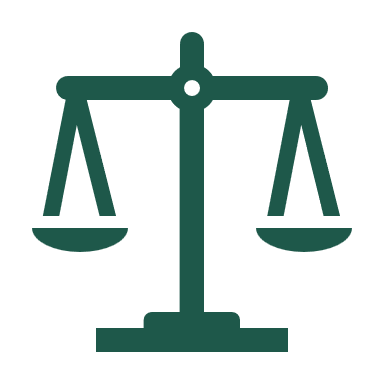 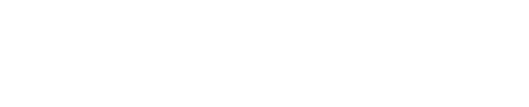 2. Was ist eine Umweltrisikoanalyse (UWR)?
Definition:
Die Umweltrisikoanalyse (UWR) ist ein systematisches Verfahren zur:
Bewertung von Umwelt- und Compliance-Risiken
Identifikation von Schwachstellen und Verbesserungspotenzialen

Ziel:
Abgleich des Ist-Zustands mit gesetzlichen Soll-Vorgaben
Ableitung praktischer Maßnahmen zur Risikominderung

Nutzen:✔️ Rechtssicherheit: Sicherstellung der Einhaltung aller Vorschriften✔️ Risikominimierung: Vermeidung von Strafen und Schäden✔️ Effizienzsteigerung: Optimierung von Prozessen und Ressourcennutzung✔️ Nachhaltigkeit: Förderung eines umweltfreundlichen und zukunftsfähigen Unternehmens
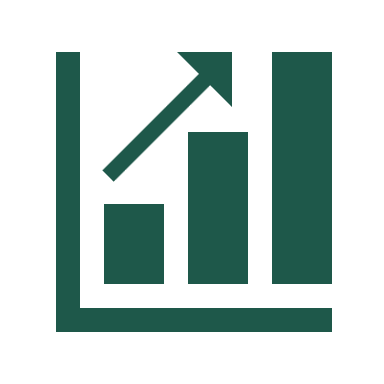 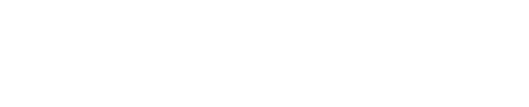 3. Unsere Vorgehensweise
1️⃣ Bestandsaufnahme:
Analyse Ihrer aktuellen Umweltmanagement-Praktiken
Erfassung aller relevanten Daten und Prozesse

2️⃣ Soll-Ist-Vergleich:
Abgleich mit geltenden Vorschriften (z. B. Immissionsschutz, Energierecht)
Identifikation von Abweichungen und Risiken

3️⃣ Visuelle Darstellung:
Heatmaps, Diagramme und Risiko-Matrizen für Transparenz
Ergebnisse auf einen Blick verständlich und priorisierbar

4️⃣ Maßnahmenplanung:
Entwicklung eines individuellen Aktionsplans
Priorisierung der Schritte nach Risiko und Aufwand
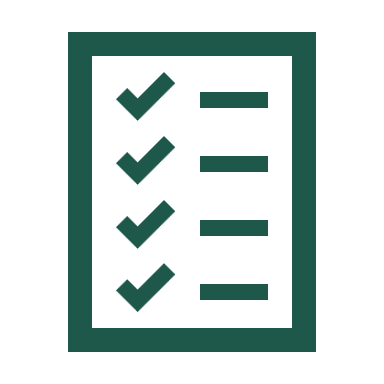 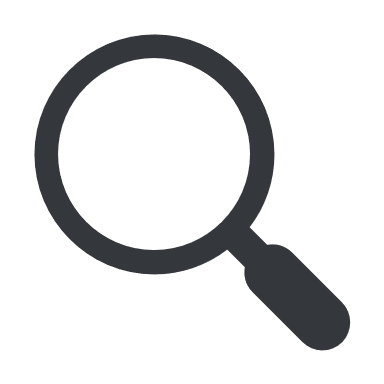 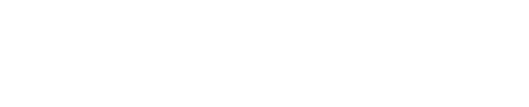 3. Beispiele/Auszüge
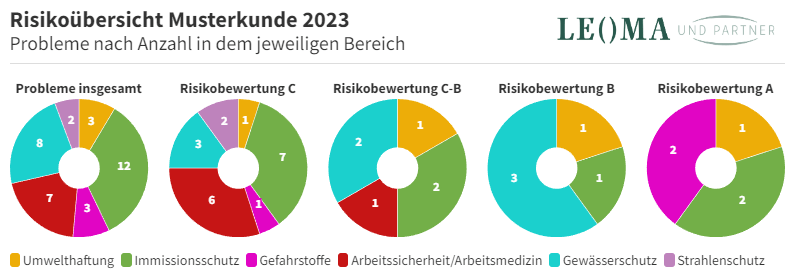 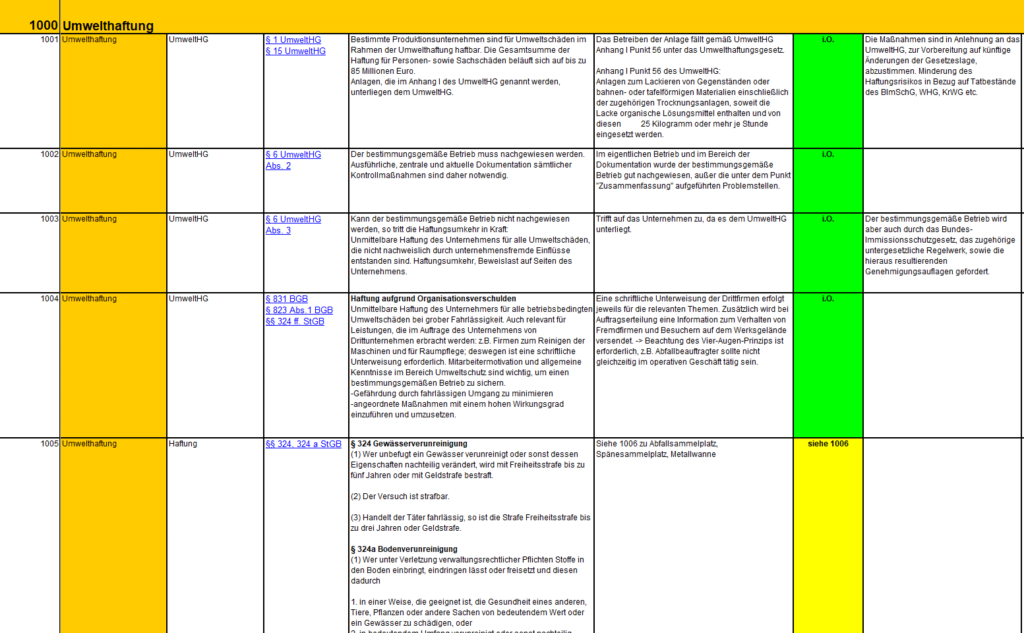 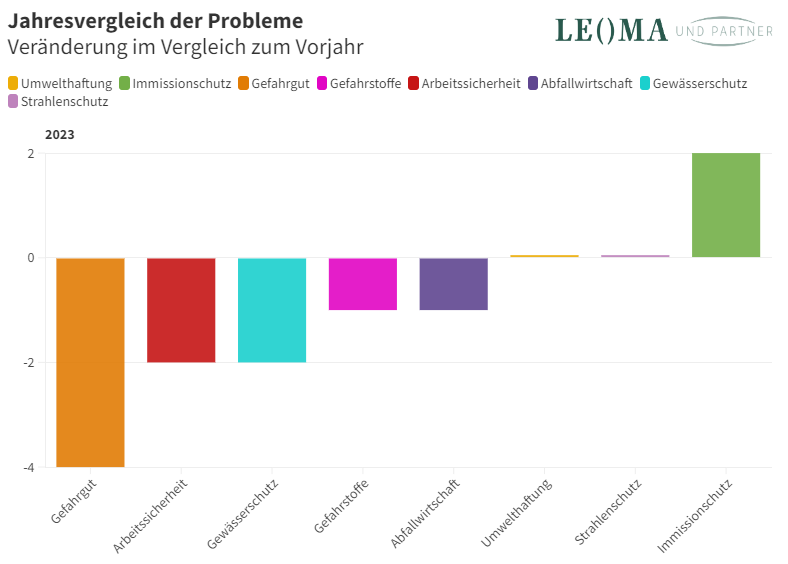 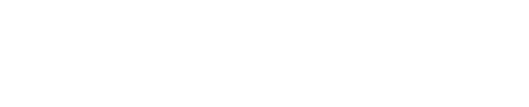 4. Abgedeckte Rechtsbereiche
Unsere Umweltrisikoanalyse deckt alle relevanten Bereiche ab:

🌿 Umwelthaftung: Vermeidung von Schadensersatzforderungen
🌫️ Immissionsschutz: Einhaltung von Grenzwerten und Schutz vor Bußgeldern
💼 Emissionshandel: Effiziente Nutzung und Verwaltung von Zertifikaten
🚚 Gefahrgut: Sicherer Transport und Lagerung von gefährlichen Stoffen
⚗️ Gefahrstoffe: Konforme Handhabung und Lagerung
🛠️ Arbeitssicherheit: Schutz Ihrer Mitarbeitenden am Arbeitsplatz
🔥 Brandschutz: Prävention und Minimierung von Brandrisiken
♻️ Abfallmanagement: Effiziente Entsorgung und Recycling
💧 Gewässerschutz: Schutz vor Verschmutzungen und Einhaltung der Vorschriften
☢️ Strahlenschutz: Umgang mit strahlenemittierenden Materialien
⚡ Energierecht: Optimierung und Compliance im Energieverbrauch
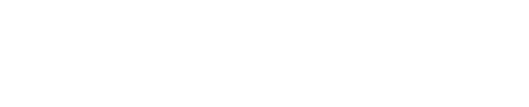 5. Ihre Vorteile
✔️ Rechtssicherheit:
 Vermeidung von Strafen, Bußgeldern und rechtlichen Fallstricken
 Sicherstellung der Einhaltung aller relevanten Vorschriften

✔️ Risikoprävention:
 Frühzeitige Erkennung und Bewertung von Risiken
 Schutz vor unerwarteten Kosten durch rechtliche oder betriebliche Probleme

✔️ Effizienzsteigerung:
 Optimierung von Prozessen und Ressourcennutzung
 Senkung von Betriebskosten durch nachhaltige Maßnahmen

✔️ Nachhaltigkeit & Image:
 Stärkung Ihres Unternehmensimages bei Kunden, Partnern und der Öffentlichkeit
 Beitrag zu Umwelt- und Klimaschutz
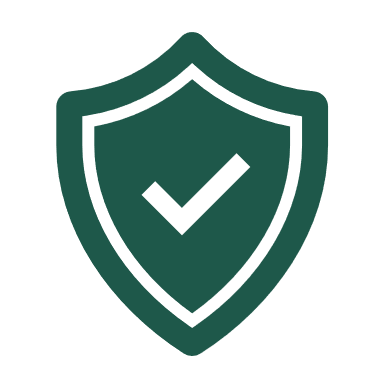 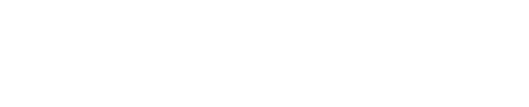 6. Unsere Partnerschaft mit Umwelt-Online
Dank unserer Partnerschaft mit Umwelt-online, der führenden Plattform für Umwelt- und Arbeitsschutzrecht, profitieren Sie von:

✔️ Topaktuellen rechtlichen Grundlagen:
Immer auf dem neuesten Stand der Gesetzgebung.

✔️ Abgestimmten Handlungsempfehlungen:
Direkte Integration aktueller Rechtsvorschriften in Ihre Umweltrisikoanalyse.

✔️ Maximaler Rechtssicherheit:
Keine Lücken oder veraltete Informationen – Ihre Compliance ist garantiert.

✔️ Zeitersparnis:
Schnelle und zuverlässige Antworten auf komplexe Fragen zu Umwelt- und Sicherheitsvorschriften.
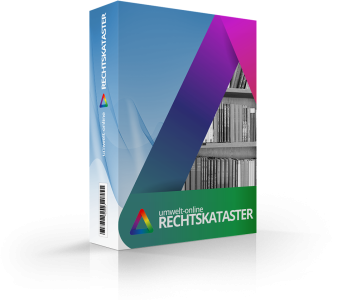 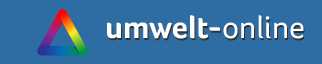 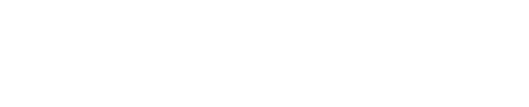 7. Kontaktieren Sie Uns!
Zur Webseite:
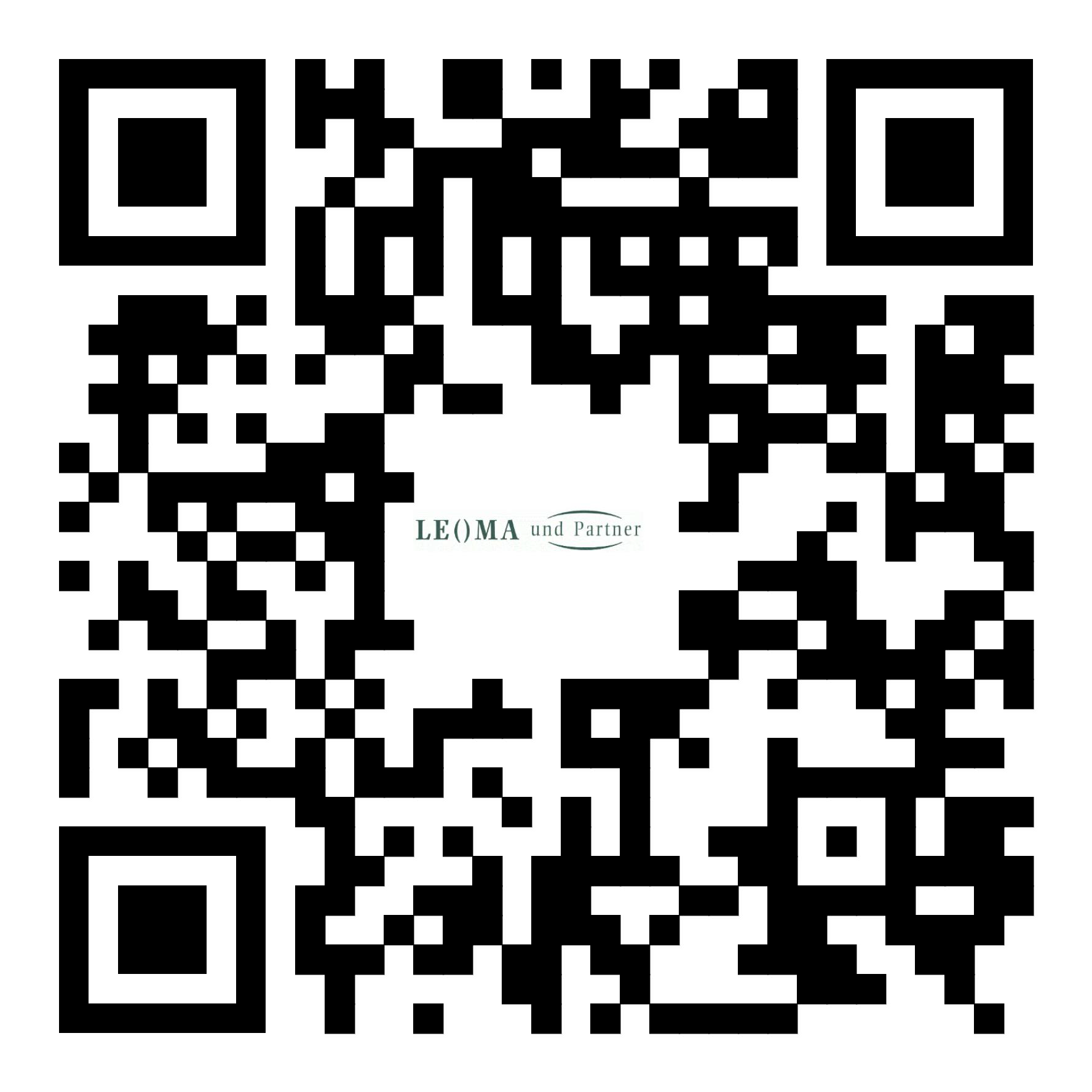 LEOMA GmbH
Niederlassung Hattingen
45527
Hattingen
Werksstraße 15
Telefon:02324 593121
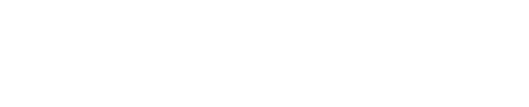 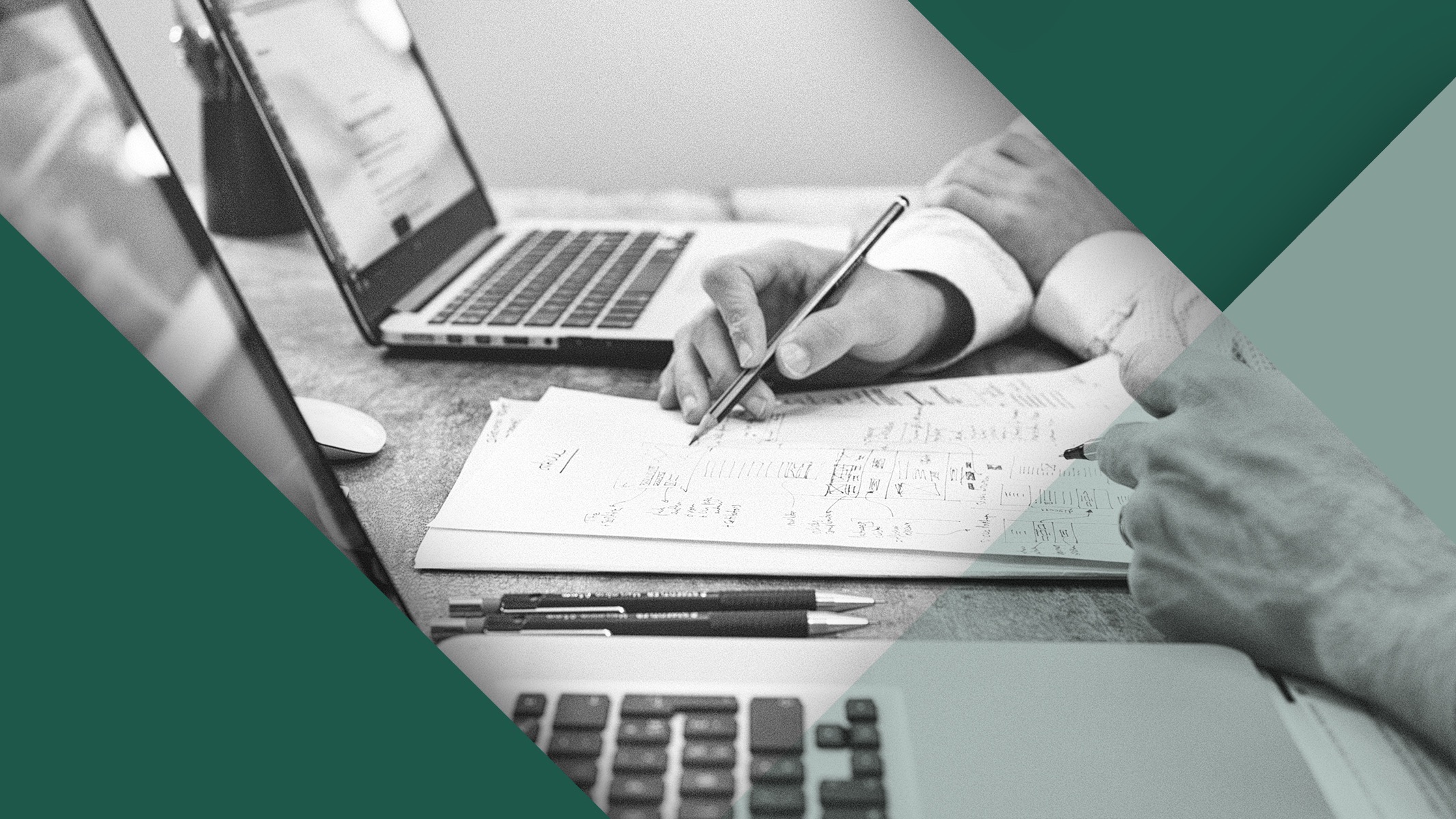 Vielen Dank!
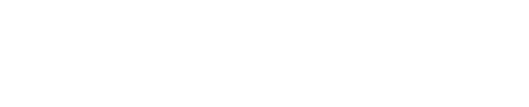